Calais and the Wool Trade
Maintaining the garrison was paid for by money collected at the Staple.
Surplus was returned to the Crown, usually entered in the Chamber Books as ‘surplasage of Calais’.
In the 15th century, expenditure on Calais remained high but the money made from the wool trade fell as it was overtaken by cloth.
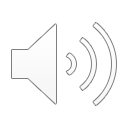 1
[Speaker Notes: Image Credit: Sheep pen as shown in the Luttrell Psalter (c.1325-1335), in Linda Kalof, Looking at Animals in Human History (Reaktion Books, 2007). Available under the Creative commons licence at https://commons.wikimedia.org/wiki/File:Sheep_pen_(Luttrell_Psalter).png]
Calais in the War of the Roses
Calais had an important strategic role – it could be used to defend against or launch attacks on England.
Mid-1484 some fortresses including the one at Hammes declared their support for Henry Tudor.
After the Battle of Bosworth Calais quickly submitted to Henry.
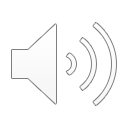 2
[Speaker Notes: Image Credit: Citadel of Calais, France, Base Mérimée, PA00108247. Available under the Creative Commons Licence at https://commons.wikimedia.org/wiki/File:Citadelle_de_Calais_en_2013_17.jpg]
Calais and Henry VII
Henry appointed Lord Daubeney as lieutenant of Calais.
He replaced all but one of the men in minor posts across the Pale of Calais with his own men.
He granted annuities (payments) to the men-at-arms to ensure their loyalty.
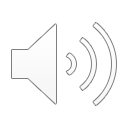 3
[Speaker Notes: Image Credit: Cropped image of Henry Tudor of England. Available under the Creative Commons Licence at  https://commons.wikimedia.org/wiki/File:Henry_Tudor_of_England_cropped.jpg]
Calais and Perkin Warbeck
‘The Pale […] remained loyal during the second  crisis  of  the  reign,  the  Perkin Warbeck rebellion. Despite recent implications to the contrary […] there is little evidence that the Calais establishment was heavily implicated in the rebellion. The only significant individual who held office  in  Calais  under  Henry  VII,  to  have  been involved was the  ex-treasurer  Sir Thomas  Thwaytes.  Nevertheless, Thwaytes’s involvement with Warbeck was part of a nexus of conspiracy in Surrey and Middlesex; there is no direct evidence that he used his Calais contacts to further the pretender’s cause’. 
David Grummitt, “For the Surety of the Towne and Marches’: Early Tudor Policy towards Calais,’ Nottingham Medieval Studies (2000), pp. 184-203 (pp. 191).
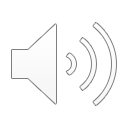 4
Your Task!
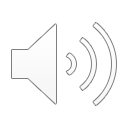 5